Klinisch (verpleegkundig) redenerenOefenen met redeneerhulpen(Redeneren als onderdeel van het Verpleegplan of bij handelen in acute zorgsituaties)
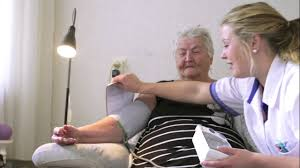 Doelen
De student kan vertellen welke redeneerhulpmiddelen er zijn
De student kan vertellen met welk doel deze redeneerhulpmiddelen ingezet kunnen worden
Eerst even samen film kijken, daarna een uur klinisch redeneren.
https://www.youtube.com/watch?v=HQJsgT_HMBM (15 min. Jildert van Yperen illustreert in 6 stappen het klinisch redeneren voor Verpleegkundigen a.d.h.v. het boek Proactive Nursing. Voorbeelden komen van de verpleegafdeling.


https://www.youtube.com/watch?v=zkjLxBwI_6s  (13 min. De indrukwekkende video van Martin Bromiley over het overlijden van zijn vrouw op de operatietafel tijdens een routinehandeling)
Nu even wat een oefeningen om erin te komen…
Situatie
Meneer de Vries woont alleen. Jij hebt ochtenddienst en je komt langs om insuline te spuiten. 
Bij binnenkomst zie je een ietwat verwarde man. 

Wat is er aan de hand denk je?
[Speaker Notes: DOCENT: OP VOLGENDE DIA VOLGT BIJ ELKE MUISKLIK EEN STAP IN HET REDENEREN! DE PPT MOET HIERVOOR OP DIAVOORSTELLING STAAN]
Je denkt wellicht dat hij een hypoglycaemie heeft?
Dat ligt immers het meest voor de hand….
Maar heb je de controles gedaan volgens de MEWS?

Meneer blijkt een RR te hebben van: 210/105
Waar denk je nu aan?
Dhr. blijkt een temperatuur te hebben van 39.8 C 
Waar denk je nu aan?
Dhr. blijkt een polsslag te hebben van 130 slagen per minuut (irregulair).
Waar denk je nu aan?
Wat voor MEWS-score heeft meneer de Vries?
Hoe zit het met de anamnese? Waar vind je die?
Verder met Klinisch Redeneren
Jullie gaan iets leren over communicatie volgens de methode ISBARR
Jullie gaan oefenen met casussen mevrouw van Daalen en meneer van Pekelhaar
Casus mevrouw van Daalen
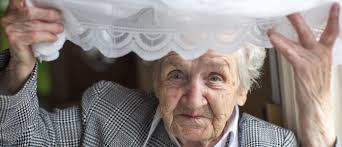 Mevrouw van Daalen, 86 jaar, op PG-afdeling. Je wordt gebeld omdat mevr. een wegraking heeft gehad nadat zij ADL-verzorgd was. Ze reageerde niet op aanspreken en de verzorgenden hebben haar weer op bed gelegd.T36,9 Pols 88 RR 90/60 Mevr. ademt wel rustig, maar trilt erg met armen en reageert nog niet erg op aanspreken. 
Je gaat naar de afdeling toe, bent er pas een uur later omdat de telefonische doorschakeling via het medisch secretariaat vertraging heeft opgelopen. (De verzorgende heeft wel jouw voicemail ingesproken maar daar krijg je pas ’s middags een bericht van binnen….)
Mevr. ligt in bed in de huiskamer, reageert niet actief op aanspreken, alleen een beetje met oogbewegingen bij aanraken. Heeft nog niets gegeten/gedronken. Bloeddruk meten gaat moeilijk omdat mevr met arm-spierbewegingen tegenwerkt. Volgens de verzorging heeft mevr een scheef gezicht en is ze echt anders dan anders.
Opdracht  bij casus mw. van Daalen
Lees de casus goed door en orden de informatie zo compact en helder als mogelijk m.b.v. De ISBARR methodiek. 
Concreet: 
- Wie en wat ben jij en om wie gaat het? (I)
- Een korte beschrijving van de situatie (S) 
- Verzamel relevante achtergrond gegeven (B) 
- Orden en beoordeel de observaties, stel een werkdiagnose en bepaal de MEWS (A) 
- Geef aan wat je denkt dat er moet gebeuren (R) 
- Herhaal de gemaakte afspraken of voorgeschreven behandeling (R)

Geef nadat je het op papier hebt staan een mondelinge overdracht aan een medestudent via de ISBARR methodiek
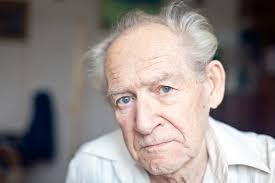 Casus van meneer van Pekelhaar
Dhr van Pekelhaar, 79 jaar, ligt op de afdeling somatiek van het verpleeghuis Dennenrust. Dhr. heeft wervelmetastasen en uitval li been. Is opgenomen vanuit het ziekenhuis afdeling interne oncologie. Dhr is uitbehandeld en kan alleen nog bestraald worden tegen de pijn. 
Je bent op de afdeling samen met twee verzorgenden. De zorgmanager komt uit haar kantoor en loopt naar jou toe en vraagt of je mee komt voor de beoordeling van een patiënt na een val. De dienstdoende arts zou niet willen komen, aldus de verzorgende. De patiënt heeft op de grond gelegen voor de kledingkast. De verzorgende heeft dhr geholpen met opstaan en dhr zit nu in een stoel. 
Je gaat met dhr in gesprek maar hij komt moeilijk uit zijn woorden door een afasie. Controles zijn uitgevoerd tensie 90/44, pols 68, temp 37.4, blds 5.6. 

Achtergrondinformatie: 
•Voorgeschiedenis: '10 TIA, depressie, agitatie '11 afatische stoornis na infarct li door AF. '12 artrose re schouder, bursitis re elleboog.
Opdracht  bij casus van meneer van Pekelhaar
Lees de casus goed door en orden de informatie zo compact en helder als mogelijk m.b.v. De ISBARR methodiek. 
Concreet: 
- Wie en wat ben jij en om wie gaat het? (I)
- Een korte beschrijving van de situatie (S) 
- Verzamel relevante achtergrond gegeven (B) 
- Orden en beoordeel de observaties, stel een werkdiagnose en bepaal de MEWS (A) 
- Geef aan wat je denkt dat er moet gebeuren (R) 
- Herhaal de gemaakte afspraken of voorgeschreven behandeling (R)

Geef nadat je het op papier hebt staan een mondelinge overdracht aan een medestudent via de ISBARR methodiek
Lesopdracht – samenwerken in drietallen
Lees de volgende casussen goed door en orden schriftelijk de informatie zo compact en helder als mogelijk m.b.v. redeneerhulpen en communiceer daarna volgens de ISBARR methodiek met een medestudent. Wissel de rollen af en geef elkaar feedback. 
P.S.: Het is een flink aantal casussen en niet alles hoeft in deze les af. Kijk met je groepje welke casussen je aanspreken en ga daar uitvoerig met elkaar op in: kwaliteit boven kwantiteit!

De stapjes van de ISBARR nog even concreet: 
- Geef door wie je bent en wat jouw status is (I)
- Een korte beschrijving van de situatie (S) 
- Verzamel relevante achtergrond gegeven (B) 
- Orden en beoordeel de observaties, stel een werkdiagnose en bepaal de EWS (A) 
- Geef aan wat je denkt dat er moet gebeuren (R) 
- Herhaal de opdracht van de arts en noteer in de rapportage (R)
Casus 2
Mevrouw de Vries woont samen met haar echtgenoot. 
Ze is bekend met COPD en chronisch hartfalen. 
Daarom kom je iedere morgen langs voor de ADL.
Deze morgen wordt ze na de douchebeurt niet lekker.

Werk volgens de richtlijnen van het klinisch (VP) redeneren. 
Wat ga je het eerst doen?
Welke redeneerhulpen gebruik je?
Hoe zet je de ISBARR in?
Casus 3
Mevrouw de Jong is de afgelopen nacht tijdens de toiletgang met haar arm langs de toilethouder geschampt.
Op haar onderarm heeft ze een flinke ontvelling (skin tear).
Deze blijft maar bloeden.
Mevrouw is bekend met boezemfibrilleren.

Werk volgens de richtlijnen van het klinisch (VP) redeneren. 
Wat ga je het eerst doen?
Welke redeneerhulpen gebruik je?
Hoe zet je de ISBARR in?
Casus 4
Het Noro virus heerst binnen jullie instelling. 
Jij komt middags bij mevrouw Pietersen.
Zij voelt zich erg ziek en heeft veel last van diarree.

Werk volgens de richtlijnen van het klinisch (VP) redeneren. 
Wat ga je het eerst doen?
Welke redeneerhulpen gebruik je?
Hoe zet je de ISBARR in?
Casus 5
Mevrouw de Wit is bekend met orthostatische hypotensie. 
Ze komt uit bed en valt flauw. 

Werk volgens de richtlijnen van het klinisch (VP) redeneren. 
Wat ga je het eerst doen?
Welke redeneerhulpen gebruik je?
Hoe zet je de ISBARR in?
Casus 6
Mevrouw Klaassens woont alleen. 
Jij komt bij haar om ACT te zwachtelen.
Al bij binnenkomst valt jou op dat ze niet duidelijk spreekt. 
Ook merk je dat haar mond aan een kant wat scheef hangt.

Werk volgens de richtlijnen van het klinisch (VP) redeneren. 
Wat ga je het eerst doen?
Welke redeneerhulpen gebruik je?
Hoe zet je de ISBARR in?
Casus 7
Meneer Pietersen heeft een suprapubische katheter.
Je komt ’s morgens bij hem en je ziet dat er geen urine in de urinezak zit.

Werk volgens de richtlijnen van het klinisch (VP) redeneren. 
Wat ga je het eerst doen?
Welke redeneerhulpen gebruik je?
Hoe zet je de ISBARR in?
Casus 8
Mevrouw Kristelijn heeft een ileostoma. 
Jij verzorgt deze. 
Je merkt dat de huid rondom de stoma geïrriteerd is.

Werk volgens de richtlijnen van het klinisch (VP) redeneren. 
Wat ga je het eerst doen?
Welke redeneerhulpen gebruik je?
Hoe zet je de ISBARR in?
Casus 9
Mevrouw de Boer (83, ziekte van Alzheimer) is gevallen. Ze kan niet opstaan en schreeuwt het uit van de pijn.

Werk volgens de richtlijnen van het klinisch (VP) redeneren. 
Wat ga je het eerst doen?
Welke redeneerhulpen gebruik je?
Hoe zet je de ISBARR in?
Casus 10
Mevrouw van Echten (67, sinds kort diagnose AML) gebruikt heeft een bloedneus die maar niet stopt met bloeden. 

Werk volgens de richtlijnen van het klinisch (VP) redeneren. 
Wat ga je het eerst doen?
Welke redeneerhulpen gebruik je?
Hoe zet je de ISBARR in?
Casus 11
Dhr van Zanten is 96 jaar waarvan de lichamelijke conditie langzamerhand verslechtert.
Dhr. wordt voor de transfers geholpen met een actieve lift, om hiervan veilig gebruik te kunnen maken  moet de cliënt een goede sta-functie hebben en zichzelf goed met zijn handen kunnen vasthouden. Doordat de cliënt oedeemvorming in zijn handen en armen heeft ontwikkeld en er bijna geen sta-functie meer is, is er een onveilige situatie ontstaan.
Deze situatie dient zich aan net voor het weekend voor.
Werk volgens de richtlijnen van het klinisch (VP) redeneren. 
Wat ga je het eerst doen?
Welke redeneerhulpen gebruik je?
Hoe zet je de ISBARR in?
Casus 12
Jij hebt verantwoordelijke dienst. Tijdens het verzorgen van een zorgverlener gaat de verpleegkundige telefoon over. Er wordt telefonisch gevraagd wat jouw advies is bij een zorgvrager die een bloedsuiker gehalte heeft  van 3,8 mmol/lt en misselijk is. 
Je ziet in het zorgdossier dat zorgvrager al langer slecht eet en soms eten weigert. Zorgvrager heeft voorgaande dagen ook last van diarree had ( vandaag niet meer) en de arts is bezig om insuline aan te passen i.v.m. afnemende behoefte aan voedsel bij de zorgvrager. 

Werk volgens de richtlijnen van het klinisch (VP) redeneren. 
Wat ga je het eerst doen?
Welke redeneerhulpen gebruik je?
Hoe zet je de ISBARR in?
Casus 13
Je komt op het werk voor je ochtenddienst. De dag er voor heb je ook gewerkt.
Tijdens de overdracht wordt jou verteld dat er een cliënt ziek is. Ze heeft koorts en is  ziek. Gisteravond was er een arts van de HA post geweest.
Je vindt het een vreemde situatie, de dag ervoor was er tijdens jouw dienst nog niks met de cliënt aan de hand. 
Er is praktisch geen overdracht van de avond ervoor, ook is jou niet duidelijk wat de huisarts had gedaan en er staat niet beschreven in welke toestand de cliënt gisteravond was (geen gegevens over de vitale functies etc).
Wel weet jouw collega van de nachtdienst te vertellen dat ze een andere anti bioticakuur had gekregen en dat de koorts waarschijnlijk van de kuur (blaasontsteking) kwam die de cliënt hiervoor gebruikte. Ook had ze iets gehoord over dat de cliënt niet kon plassen.

Werk volgens de richtlijnen van het klinisch (VP) redeneren. 
Wat ga je het eerst doen?
Welke redeneerhulpen gebruik je?
Hoe zet je de ISBARR in?
Casus 14
Je werkt binnen de pg. Er is een onrustige zorgvrager op jullie afdeling. Deze zorgvrager is alleen rustig te krijgen als je hem bij de schouders pakt en “onder dwang” houdt. Als je dit doet wandelt hij rustig met je mee naar zijn kamer en is hij coöperatief met het de adl, slaapt hij rustig en is hij overdag gezellig aanwezig.
Doe je dit niet, dan gaat hij de hele nacht dwalen, valt medebewoners lastig en reageert overdag geïrriteerd.

Werk volgens de richtlijnen van het klinisch (VP) redeneren. 
Wat ga je het eerst doen?
Welke redeneerhulpen gebruik je?
Hoe zet je de ISBARR in?
Casus 15
Je werkt samen met een collega op een groep van 10 psycho- geriatrische bewoners.
Sinds twee dagen is er een nieuwe opname; een man van 77, gespierd, 1m 80. Goed mobiel. In een kort gesprek kan hij duidelijk verwoorden wie hij is, maar vervalt dan in wazige verhalen.
 Voor de opname verbleef dhr. op een gesloten afdeling psychiatrie, heeft daar geregeld in de isoleer gezeten, vanwege zijn agressie. Hij werd daar door 6 man personeel ingezet.
 De man is dreigend naar jou, vertelt een medebewoner dat hij je gaat neerslaan. Je merkt de dreiging. Je gaat naar je collega en vertelt dit. Maar je collega is doodsbang. Durft geen extra zo nodig medicatie te geven. Je collega weet niet hoe hij hierop gaat reageren.

Werk volgens de richtlijnen van het klinisch (VP) redeneren. 
Wat ga je het eerst doen?
Welke redeneerhulpen gebruik je?
Hoe zet je de ISBARR in?
Casus 16
Mevr. H. is bekend met terminaal hartfalen: Mevr. Is een maand geleden onwel geworden door een hartritmestoornis, mevr. heeft daarna op de hartbewaking gelegen daarna verbeterde de toestand niet, bloedonderzoek liet zien dat er progressieve leverfunctie stoornissen zijn.
Mevr. heeft een slecht functionerende linker ventrikel. De mitralisklep lekt. Mevr heeft een CAD, alle hartmedicatie is gestopt. Ze gebruikt alleen nog primperan zetpillen omdat ze misselijk is en voor de nacht oxazepam 10 mgr. 
De laatste dagen gaan moeizaam, mevr. suft veel, trekt zich langzaam terug. Mevr. neemt geen voeding meer ook drinken/slikken gaat moeizaam De benauwdheidsklachten nemen toe. 
Werk volgens de richtlijnen van het klinisch (VP) redeneren. 
Wat ga je het eerst doen?
Welke redeneerhulpen gebruik je?
Hoe zet je de ISBARR in?
Casus 17
Zorgvrager is 29 jaar, heeft een aantal jaren geleden een aanrijding gehad waarbij hij hersenletsel heeft opgelopen en zijn linker arm verloren is.
Zorgvrager is zijn vriendenkring en werk hierdoor kwijt geraakt. Kan geen informatie vast houden en vergeet afspraken. Ziet geen zin van dagbesteding in.
Om zijn ellende te vergeten , gebruikt hij wiet. Geld is in beheer van de begeleiding, zodat het wiet gebruik en misbruik door anderen beperkt blijft. Toch weet hij door spullen te verkopen extra geld binnen te halen om meer wiet te kopen. Soms is de zorgvrager zo stoned, dat de begeleiding zich afvraagt of er niet iets anders is gebruikt dan wiet.
Daarnaast is de zorgvrager geobsedeerd van een vrouwelijke medewerker. Hij valt de medewerker lastig door haar uit te schelden, betrekt medebewoners in de situatie door seksistisch over haar te praten en te vertellen hoe waardeloos ze is. De zorgvrager is hierin niet te stoppen en te corrigeren.  Wat zijn jouw acties?
Werk volgens de richtlijnen van het klinisch (VP) redeneren. 
Wat ga je het eerst doen?
Welke redeneerhulpen gebruik je?
Hoe zet je de ISBARR in?
Casus 18
Mw. A is 99 jaar en zit overdag passief in de rolstoel. Mw is 's ochtends erg stijf en stram bij de ADL.
Mw heeft tijd nodig om op gang te komen.
Mw. heeft een rode kuit, voelt warm aan ,is oedemateus en lijkt glanzend.

Werk volgens de richtlijnen van het klinisch (VP) redeneren. 
Wat ga je het eerst doen?
Welke redeneerhulpen gebruik je?
Hoe zet je de ISBARR in?
Casus 19
Dhr H heeft een blaasontsteking en krijgt hiervoor een Augmentin kuur. Ook heeft hij hypertensie en krijgt medicatie hiervoor. Op een ochtend wordt hij geholpen bij de Adl en plast 300 ml urine.
De rest van de ochtend neemt hij voldoende drinken.
 Rond 11.00 voelt hij zich misselijk.
 Bloeddruk blijkt bij meting 160/100 mmhg te zijn.
Werk volgens de richtlijnen van het klinisch (VP) redeneren. 
Wat ga je het eerst doen?
Welke redeneerhulpen gebruik je?
Hoe zet je de ISBARR in?
Casus 20
Mw M is 89 jaar, woont met behulp van de thuiszorg in een aanleunwoning. Mw krijgt hulp bij de adl i.v.m. minder beweeglijkheid van polsen en schouders door fracturen die ze in het verleden gehad heeft. Dit is nooit 100% herstelt. Mw begint met een verkoudheid wat al een aantal dagen aanhoudt. Op advies van de verpleging wil ze nog geen huisarts zien. Uiteindelijk wordt ze zieker en wordt de dokter toch gewaarschuwd. Ze moet naar het ziekenhuis en wordt daar behandeld voor een pneumonie.  Eenmaal weer thuis  lijkt ze opgeknapt maar al gauw begint ze weer ziek te worden, mw heeft 39 graden koorts, het is zaterdag avond.
Mw heeft een nare ervaring met het ziekenhuis en wil hier dan ook niet naar terug.
Werk volgens de richtlijnen van het klinisch (VP) redeneren. 
Wat ga je het eerst doen?
Welke redeneerhulpen gebruik je?
Hoe zet je de ISBARR in?
Casus 21
Mw. Eek, 90 jaar oud.
Levercarcinoom in laatste fase. Bloedarmoede, nierfalen en gedragsproblemen (ontremd in grensoverschrijdend, agressief gedrag).
Palliatief beleid en gestopt met alle medicatie (waaronder Fentanyl & Ferro). 
Grote onrust en pijn. Bewegingsdrang. Braken. Veel pijn in de buik. 
Werk volgens de richtlijnen van het klinisch (VP) redeneren. 
Wat ga je het eerst doen?
Welke redeneerhulpen gebruik je?
Hoe zet je de ISBARR in?
Casus 22
Mw. Blaak, 95 jaar.
Geeft veel sputum op. Blijft braken en heeft grote onrust.

Werk volgens de richtlijnen van het klinisch (VP) redeneren. 
Wat ga je het eerst doen?
Welke redeneerhulpen gebruik je?
Hoe zet je de ISBARR in?
Casus 23
Mw. Spaak, 85 jaar.
Palliatieve fase. Wil geen ingrijpen. Al enkele dagen amper gegeten. Opgezette buik met veel pijn en waterdunne defecatie. 
Zweten en onrustig. 

Werk volgens de richtlijnen van het klinisch (VP) redeneren. 
Wat ga je het eerst doen?
Welke redeneerhulpen gebruik je?
Hoe zet je de ISBARR in?
Casus 24
Dhr F, is een man van 91 jaar en woont zelfstandig in een appartement. Zijn geheugen is duidelijk aan het verslechteren en de laatste tijd vaker in de war mbt tijd. Dhr is bekend met perifeer arterieel vaatlijden, orthostatische hypotensie en lichte hyponatraemie. Hij gebruikt medicatie voor zijn cardiale problemen. Dhr geeft aan zich zorgen te maken, vooral de laatste twee maanden nadat hij kort in het ziekenhuis is opgenomen met een delier na collaberen. Dit gebeurde na een toiletbezoek. Gelukkig kwam op dat moment net de thuiszorg. Dhr geeft aan regelmatig last te hebben van zijn ‘rikketik’ , hevig vermoeid te zijn en veel last te hebben van duizeligheid en ook wel eens gevallen te zijn hierdoor.

Werk volgens de richtlijnen van het klinisch (VP) redeneren. 
Wat ga je het eerst doen?
Welke redeneerhulpen gebruik je?
Hoe zet je de ISBARR in?
Casus 25
Mevr S, 82 jaar, weduwe. mevr lijdt aan het dementiele syndroom. Mevr heeft een eigen huisje, naast haar woont haar dochter, zij is tevens mantelzorger. Mevr is bekend met decompensatio cordis en hypertensie. Ook heeft mevr enkele Tia’s doorgemaakt. Mevr is in de palliatieve fase en sinds een week bedlegerig. Mevr is niet meer in staat uit bed te komen voor toiletgang. Sinds mevr op bed ligt kan ze niet meer plassen, het zit niet in haar systeem om dit op bed te doen m.b.v. een ondersteek of incontinentie materiaal. Gevolg is dat mevr vocht vast houdt en het erg benauwd heeft, hierdoor erg angstig en onrustig is. Mevr durft niet meer te eten en te drinken.

Werk volgens de richtlijnen van het klinisch (VP) redeneren. 
Wat ga je het eerst doen?
Welke redeneerhulpen gebruik je?
Hoe zet je de ISBARR in?
Casus 26
Dhr. Z heeft Diabetes Type 1, dhr. gebruikt 3 x dgs insuline en heeft Alzheimer en is bekend met Decompensatio cordis. Dhr. Z is onstabiel op de benen en komt te vallen waardoor hij een collumfractuur en schouderfractuur rechts oploopt. Dhr. wordt alleen aan zijn heup geopereerd en de schouder moet door rust genezen. Dhr. Z wordt na 2 dagen terug gebracht op de afdeling binnen jullie verpleeghuis. Na een paar dagen krijgt dhr. het erg benauwd en begint geel te zien.

Werk volgens de richtlijnen van het klinisch (VP) redeneren. 
Wat ga je het eerst doen?
Welke redeneerhulpen gebruik je?
Hoe zet je de ISBARR in?
Casus 27
Dhr L. heeft de Ziekte van Alzheimer. Dhr. L heeft al jaren last van maagklachten en gebruikt hier Omeprazol 20 mg voor. De laatste paar dagen geeft dhr. met regelmaat aan last van zijn buik te hebben en zich misselijk te voelen. De arts denkt aan een buikgriep die op dat moment ook op de afdeling heerst. Op een morgen kom je bij dhr. om hem te helpen en begint hij ineens explosief te braken met een bruine substantie en het ruikt erg ijzerachtig. Werk volgens de richtlijnen van het klinisch (VP) redeneren. 
Wat ga je het eerst doen?
Welke redeneerhulpen gebruik je?
Hoe zet je de ISBARR in?
Casus 28
Mw X is opgenomen om te revalideren. Mw heeft blaasca. Mw krijgt hier chemokuren voor.Omdat mw nog erg zwak is mag mw niet zelfstandig lopen. Mw loopt met een rollator onder begeleiding van 1 persoon.In de nacht gaat mw zonder te bellen alleen naar het toilet. Met als gevolg dat mw komt te vallen. Op het moment dat je bij mw bent gaat er een bel op je pieper van iemand met een sensor die valgevaarlijk is.
Werk volgens de richtlijnen van het klinisch (VP) redeneren. 
Wat ga je het eerst doen?
Welke redeneerhulpen gebruik je?
Hoe zet je de ISBARR in?
Casus 29
Mw H is thuisgekomen na haar 1e chemotherapie. Ze  wordt behandeld voor mama carcinoom  met metastasen door het hele lichaam. Je bent langs geweest om haar de eerste Neulasta injectie te geven.  Dit moet binnen 24 uur na de eerste chemotherapie. Dit is een injectie om leucocyten aan te maken. Ongeveer 3 uur later belt de echtgenoot dat zijn vrouw koorts heeft gekregen.
Werk volgens de richtlijnen van het klinisch (VP) redeneren. 
Wat ga je het eerst doen?
Welke redeneerhulpen gebruik je?
Hoe zet je de ISBARR in?
Casus 30
Dhr H heeft frontaal temporale dementie. Dhr. heeft in het verleden in een band gespeeld en heeft nog een gitaar op zijn kamer. Dhr. is dwangmatig in het vragen om een sigaret. Dhr. heeft zijn eigen shag niet in beheer omdat dhr. op 1 dag 2 pakjes shag rookt. De medebewoners ergeren zich aan het gedrag wat dhr vertoond. Door het dwangmatig vragen om shag krijgt dhr negatieve reacties van de medebewoners. Je wil graag dat de sfeer in de huiskamer gezellig is en dat dhr positieve aandacht krijgt.
Werk volgens de richtlijnen van het klinisch (VP) redeneren. 
Wat ga je het eerst doen?
Welke redeneerhulpen gebruik je?
Hoe zet je de ISBARR in?
Einde casussen
Heb je actief kunnen oefenen met klinisch (VP) redeneren?
Kon je de hulpmiddelen binnen de casussen toepassen?
Wat heeft het jou gebracht?
Wat kun je nu zeggen over jouw manier van klinisch (VP) redeneren?